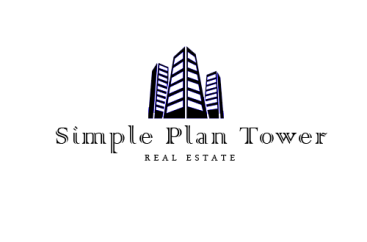 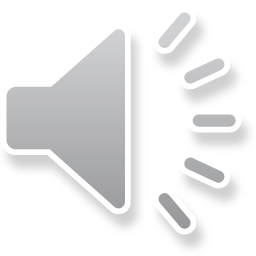 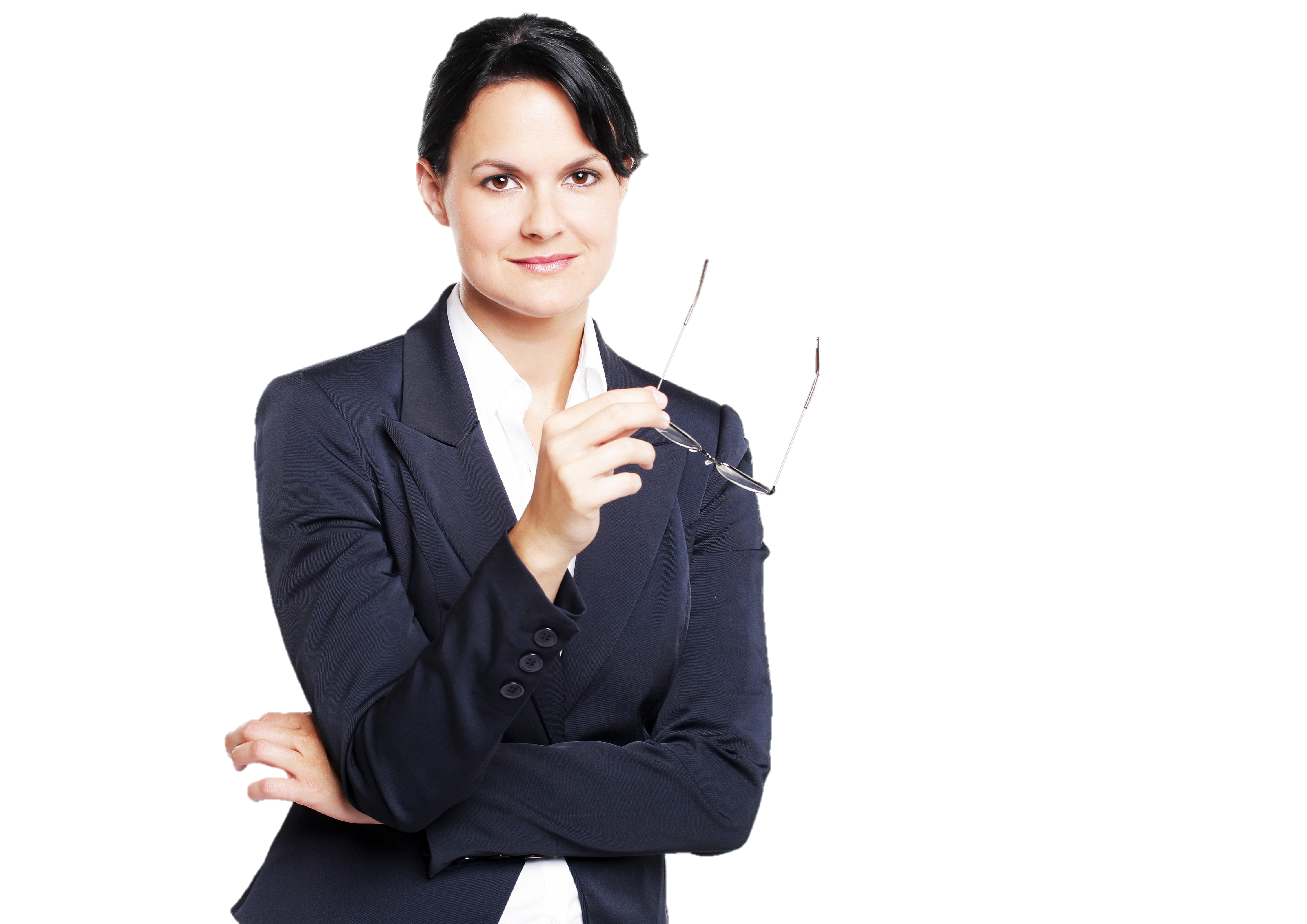 Anastasia 
Gevorge
YOUR PERSONAL REALTOR
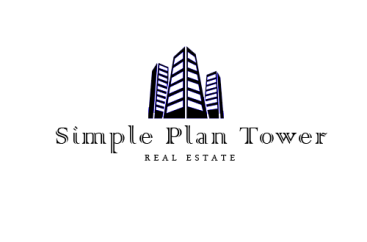 1-800-123-4567
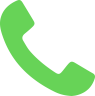 info@simpleplantower.com
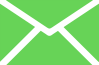 www.simpleplantowerrealestate.net
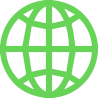 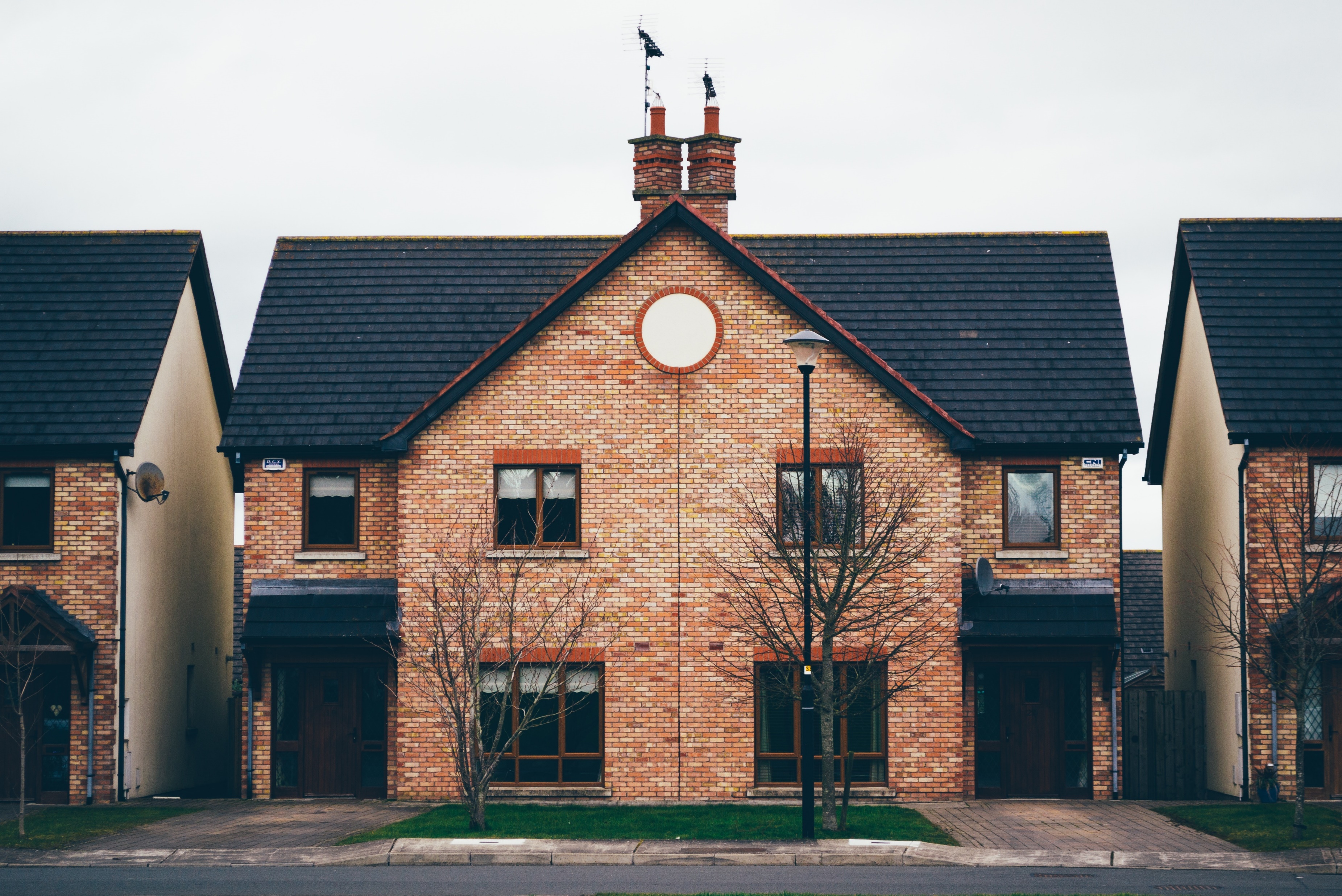 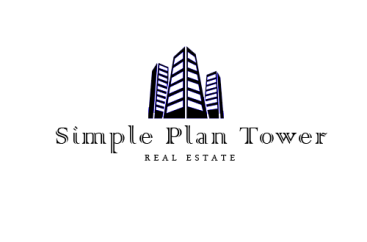 www.simpleplantowerrealstate.com
FOR SELL
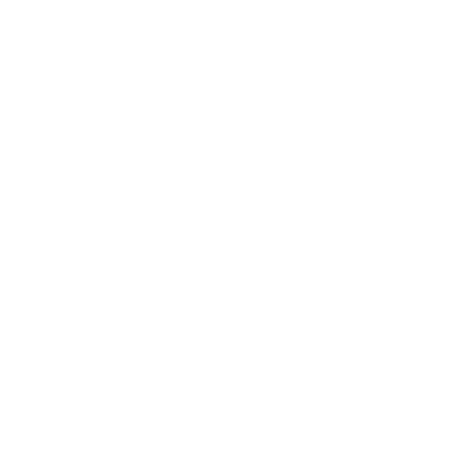 3 bathrooms
3 bedrooms
3 car places
$980,000
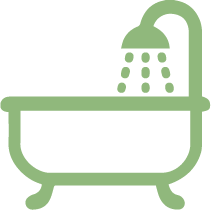 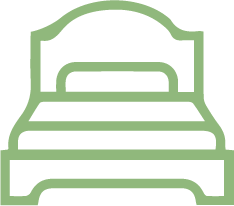 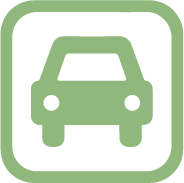 NEW SOUTH WALES 2320,
AUSTRALIA
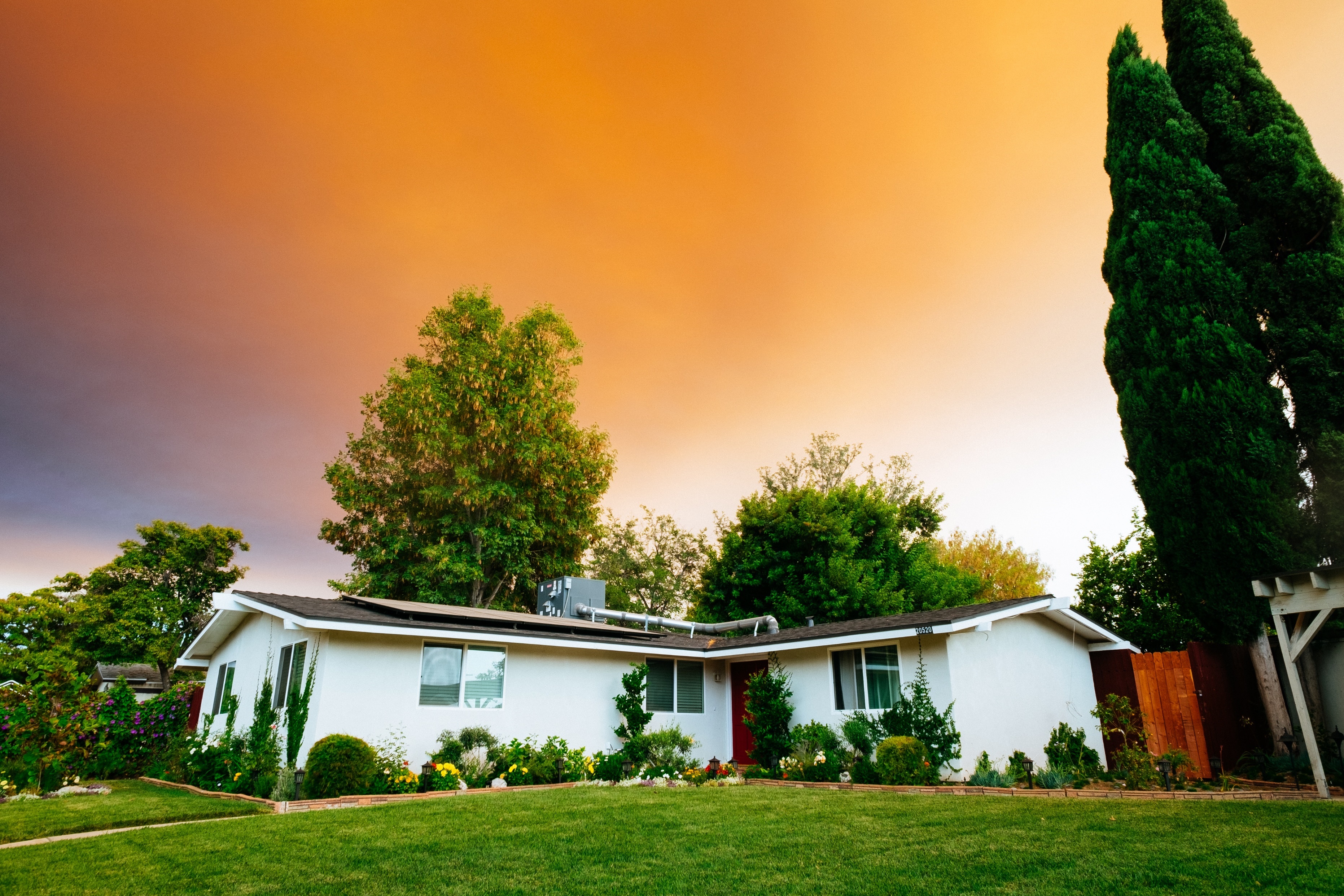 BOX FACTORY , GREAT 2014 STREET LONDON
3 car places
On credit
$940,000
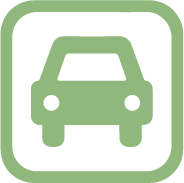 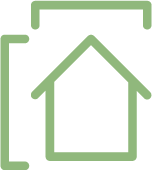 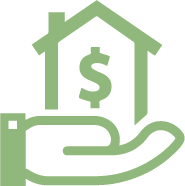 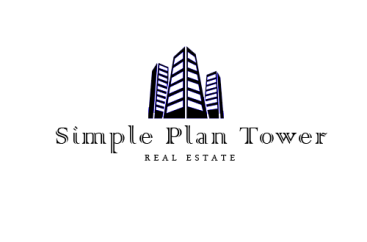 FOR SELL
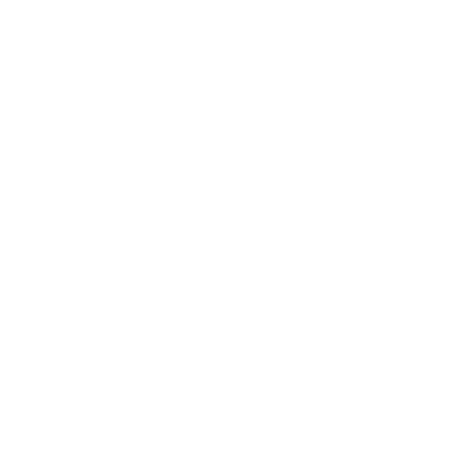 www.simpleplantowerrealstate.com
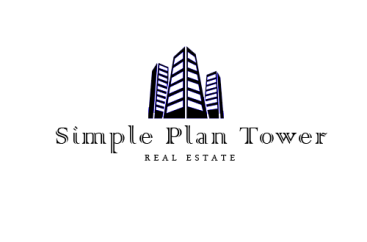 www.simpleplantowerrealstate.com
FOR SELL
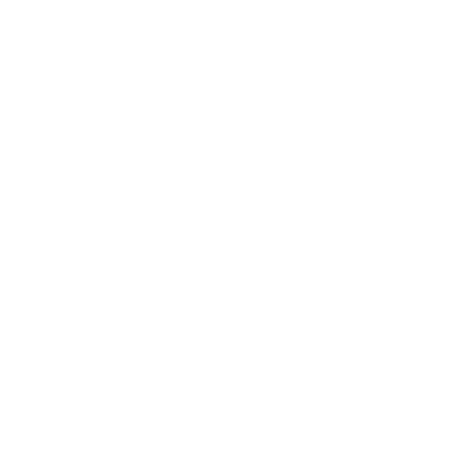 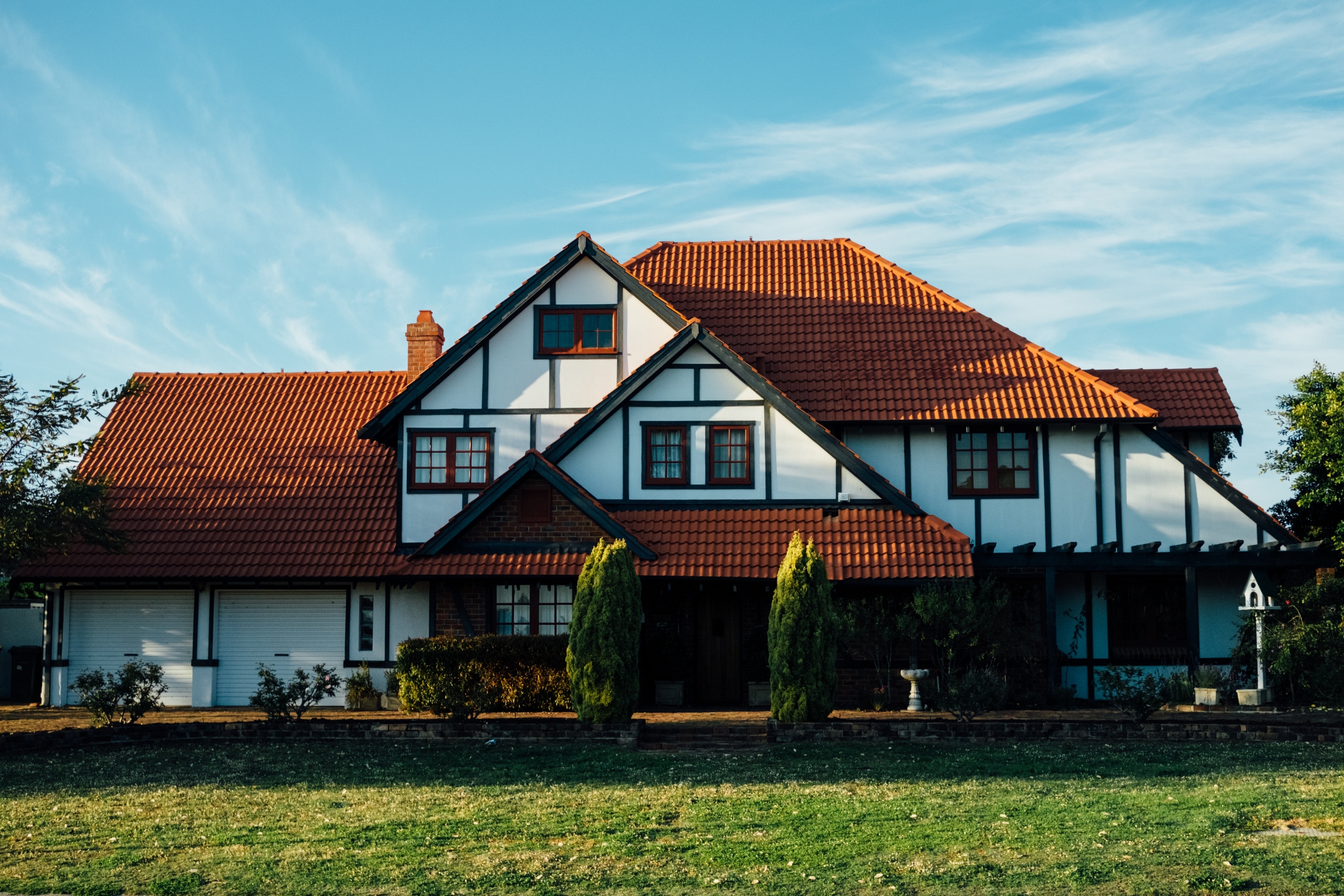 3 car places
Subway
$640,000
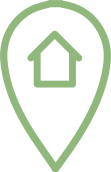 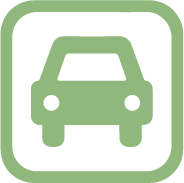 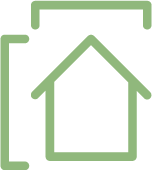 STATES STREET #312
UNITED ST PAUL, MN 443
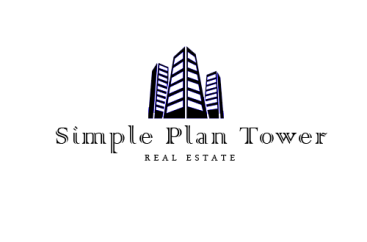 www.simpleplantowerrealstate.com
FOR SELL
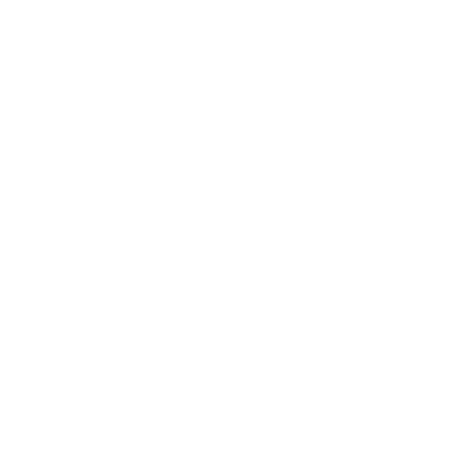 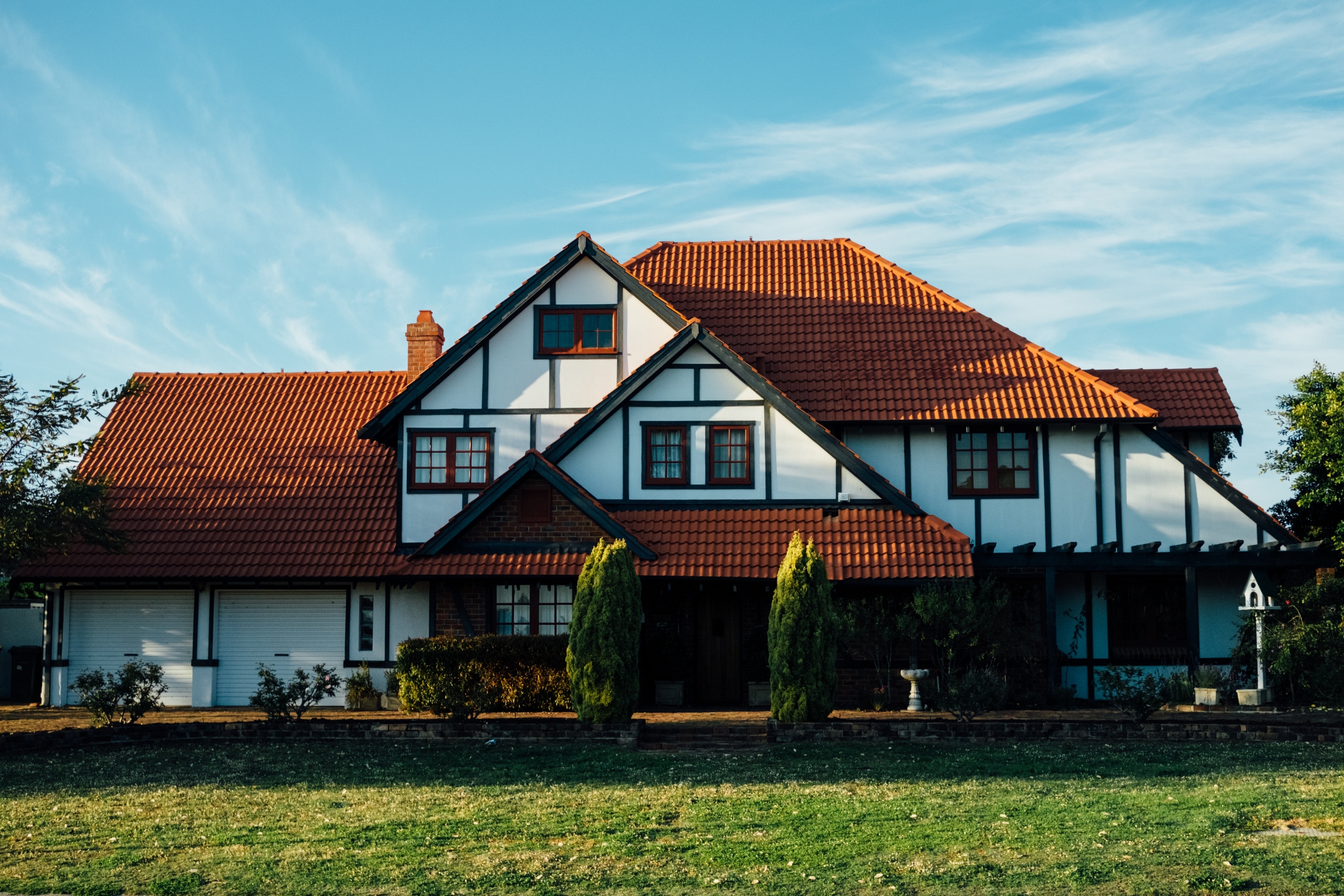 3 car places
Subway
$964,000
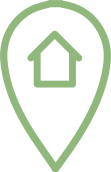 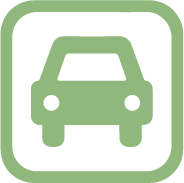 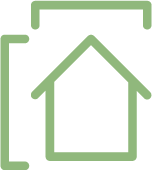 STATES STREET #312
UNITED ST PAUL, MN 443
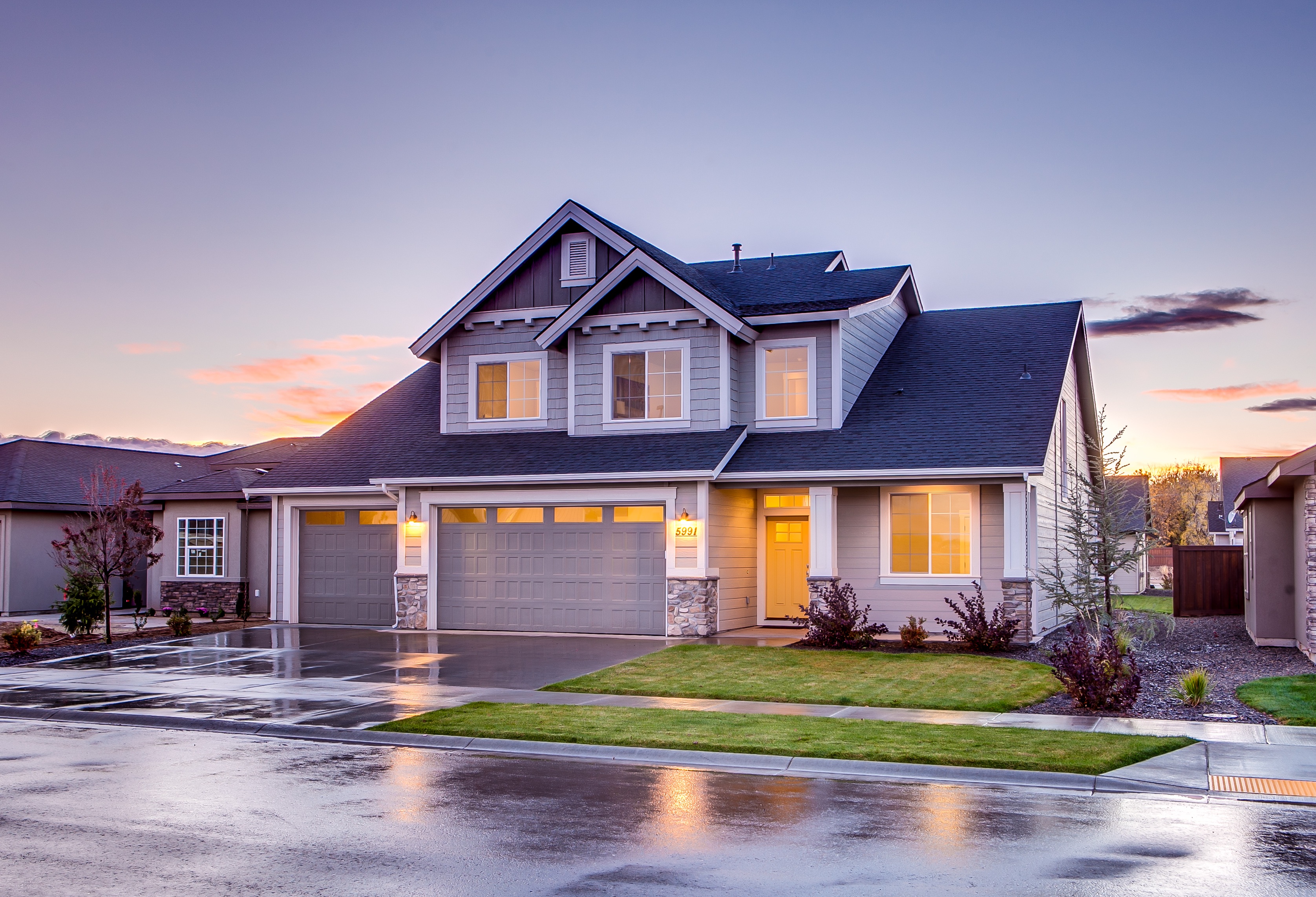 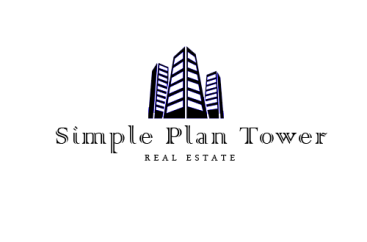 www.simpleplantowerrealstate.com
FOR RENT
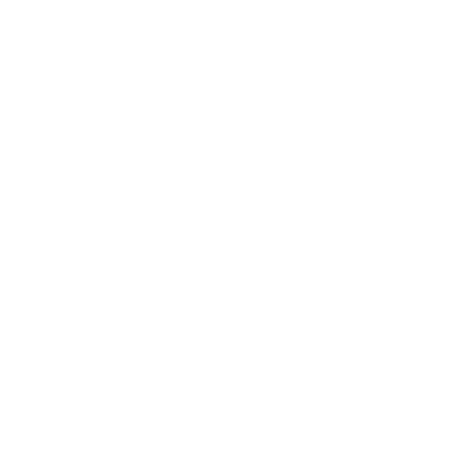 4 bedrooms
3 bedrooms
3 car places
$2,400
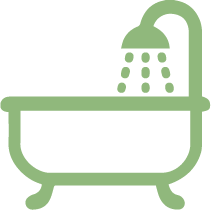 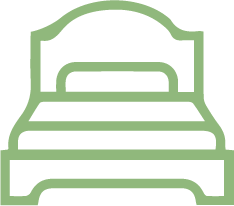 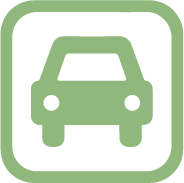 STEVAN BERNSON
1556 BROADWAY, SUIT41
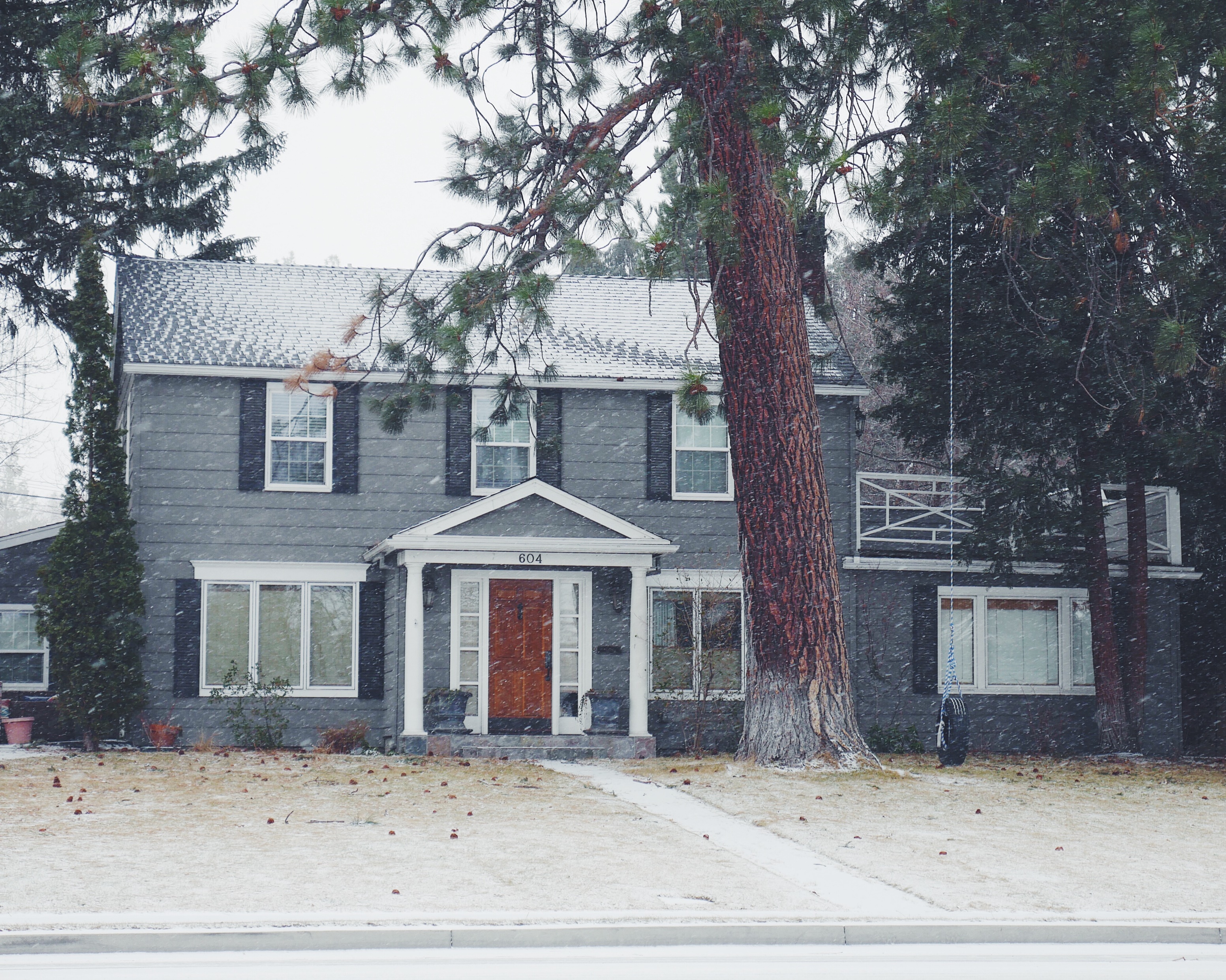 $610,000
BIRD STREET. LM 342 SUIT 243 AUSTRALIA
FOR SELL
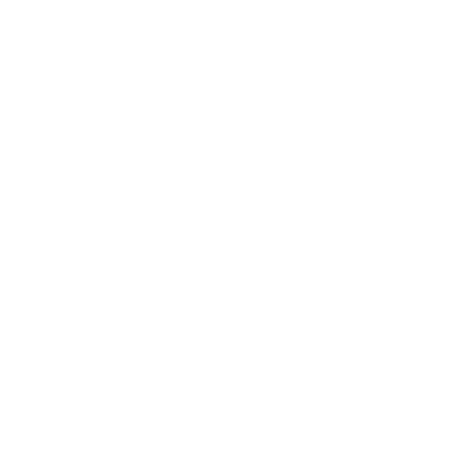 3 car places
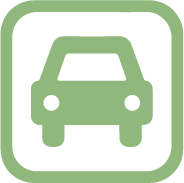 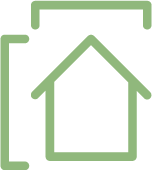 Your
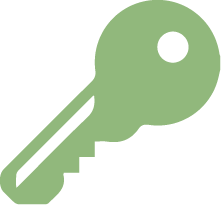 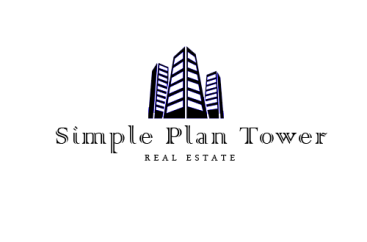 www.simpleplantowerrealstate.com
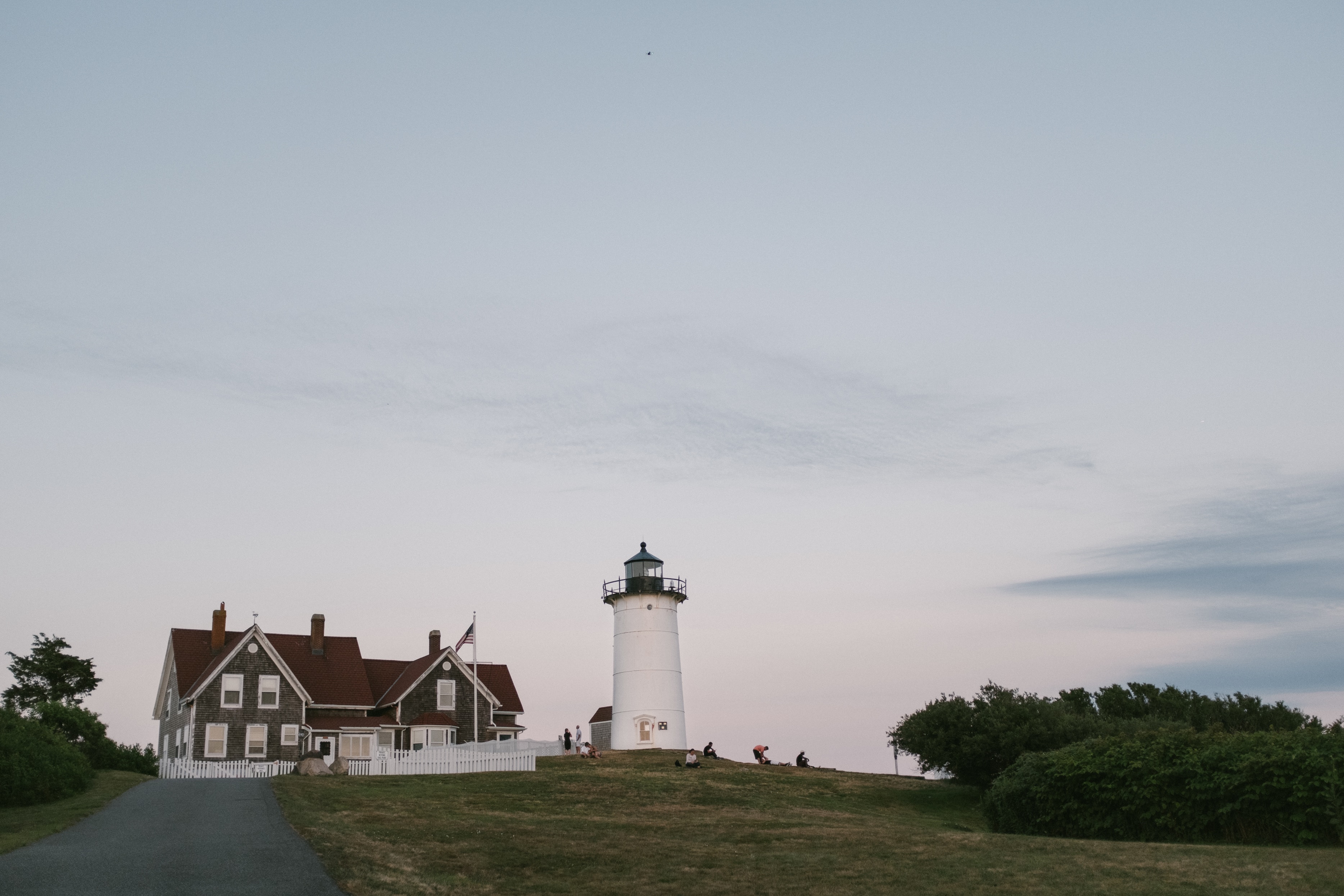 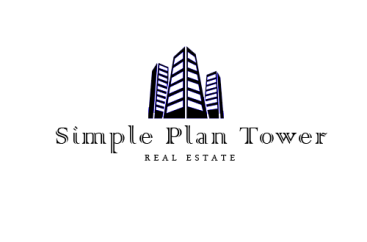 www.simpleplantowerrealstate.com
FOR SELL
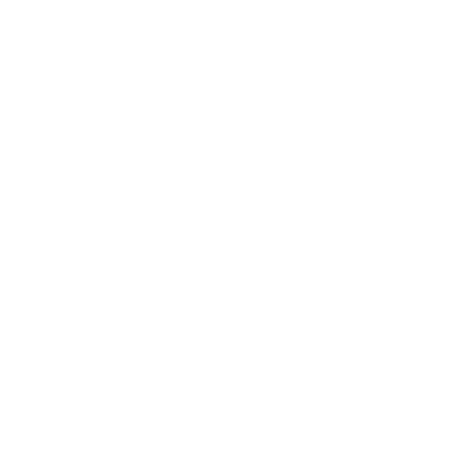 3 bathrooms
3 bedrooms
3 car places
$140,000
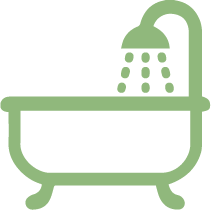 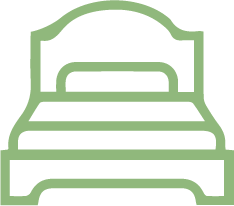 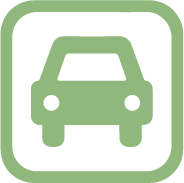 LOC DENIAL STREET, MS 234 , SUIT 23
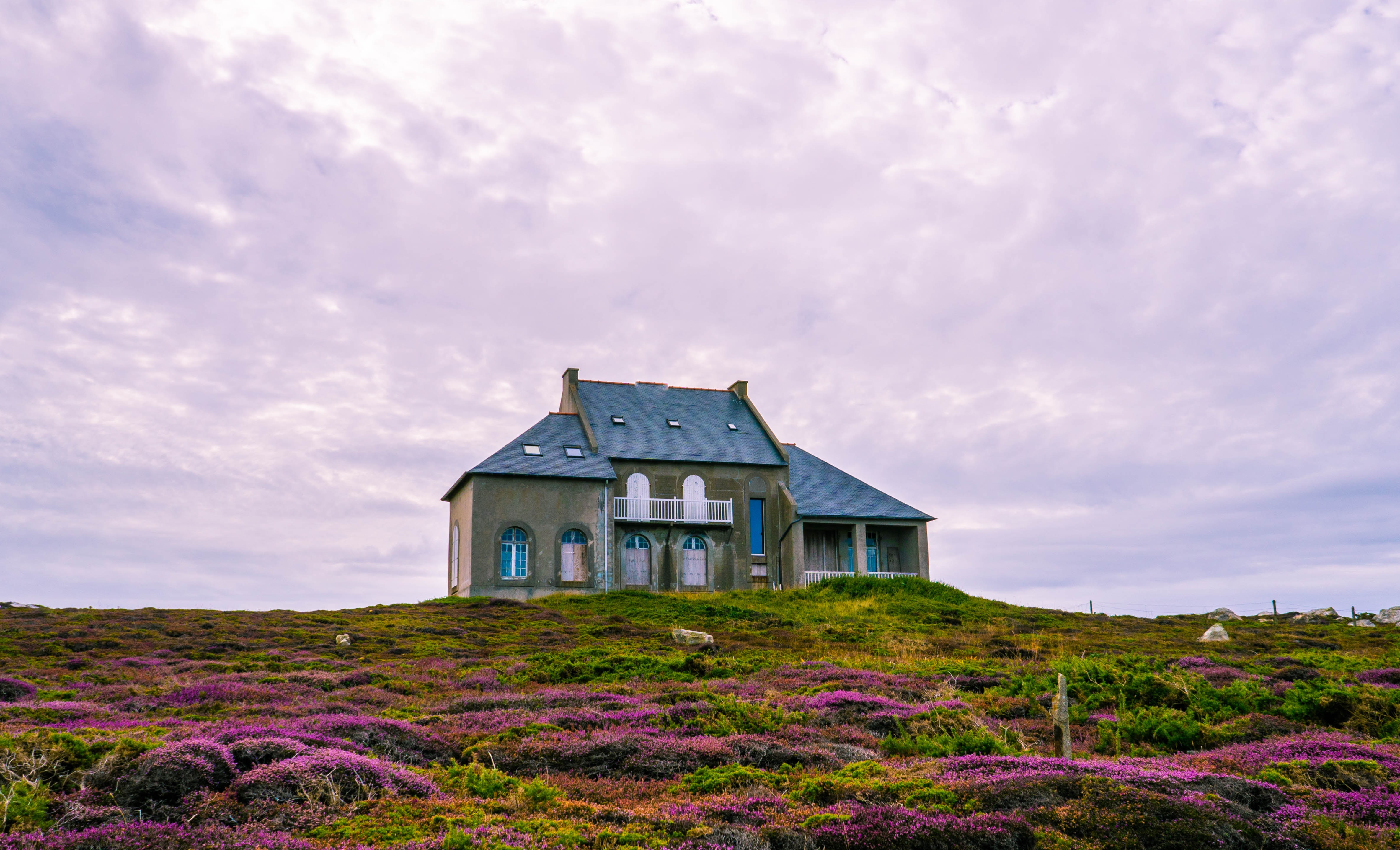 $3,000
STATE STREETS # 321
UNITED ST PAUL, MN 553
FOR RENT
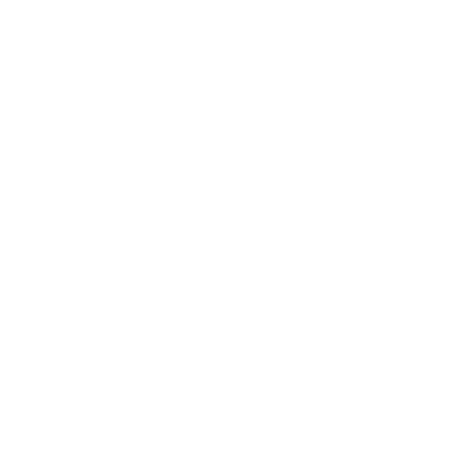 3 car places
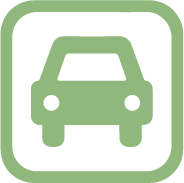 3 bedrooms
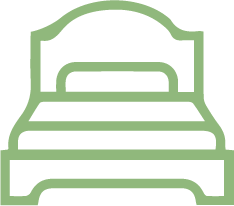 On credit
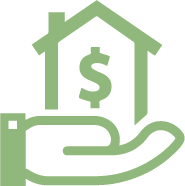 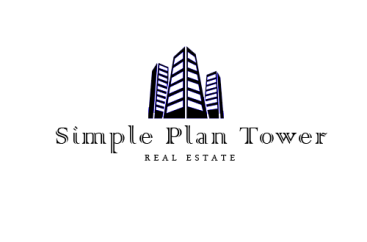 www.simpleplantowerrealstate.com
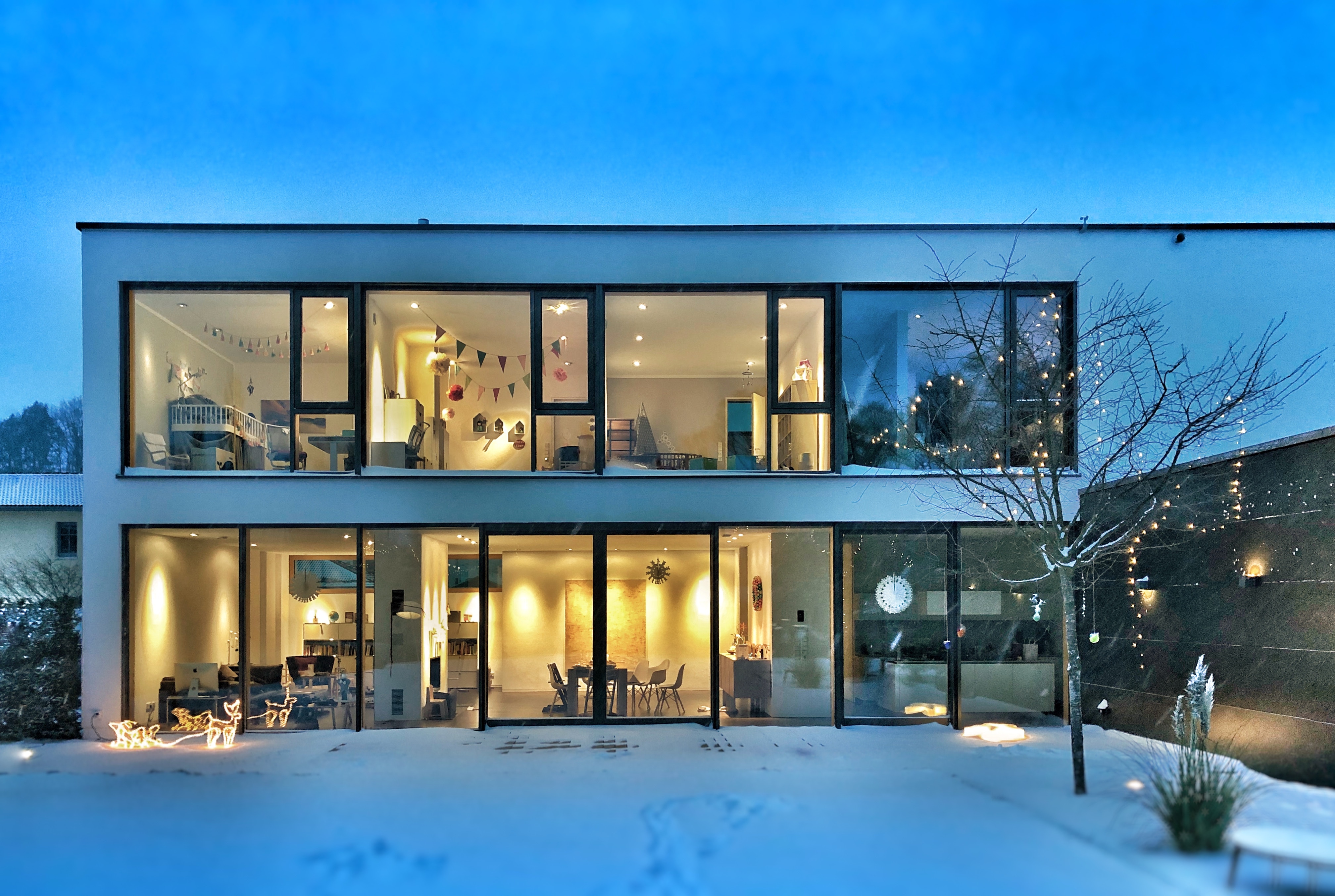 LINCLON ROAD, LM 2342
AUSTRALIA
3 car places
On credit
$950,000
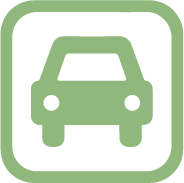 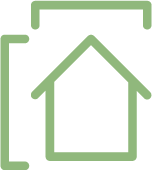 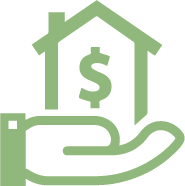 FOR SELL
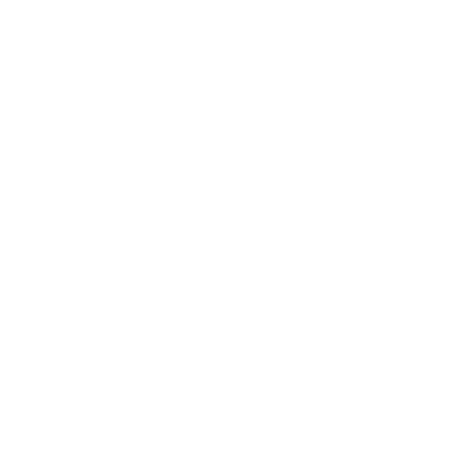 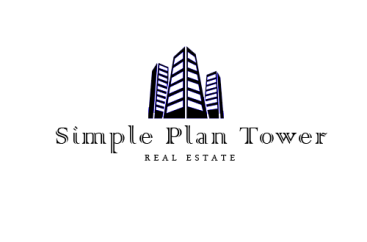 www.simpleplantowerrealstate.com
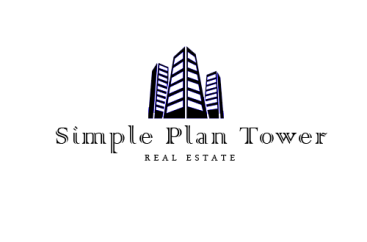 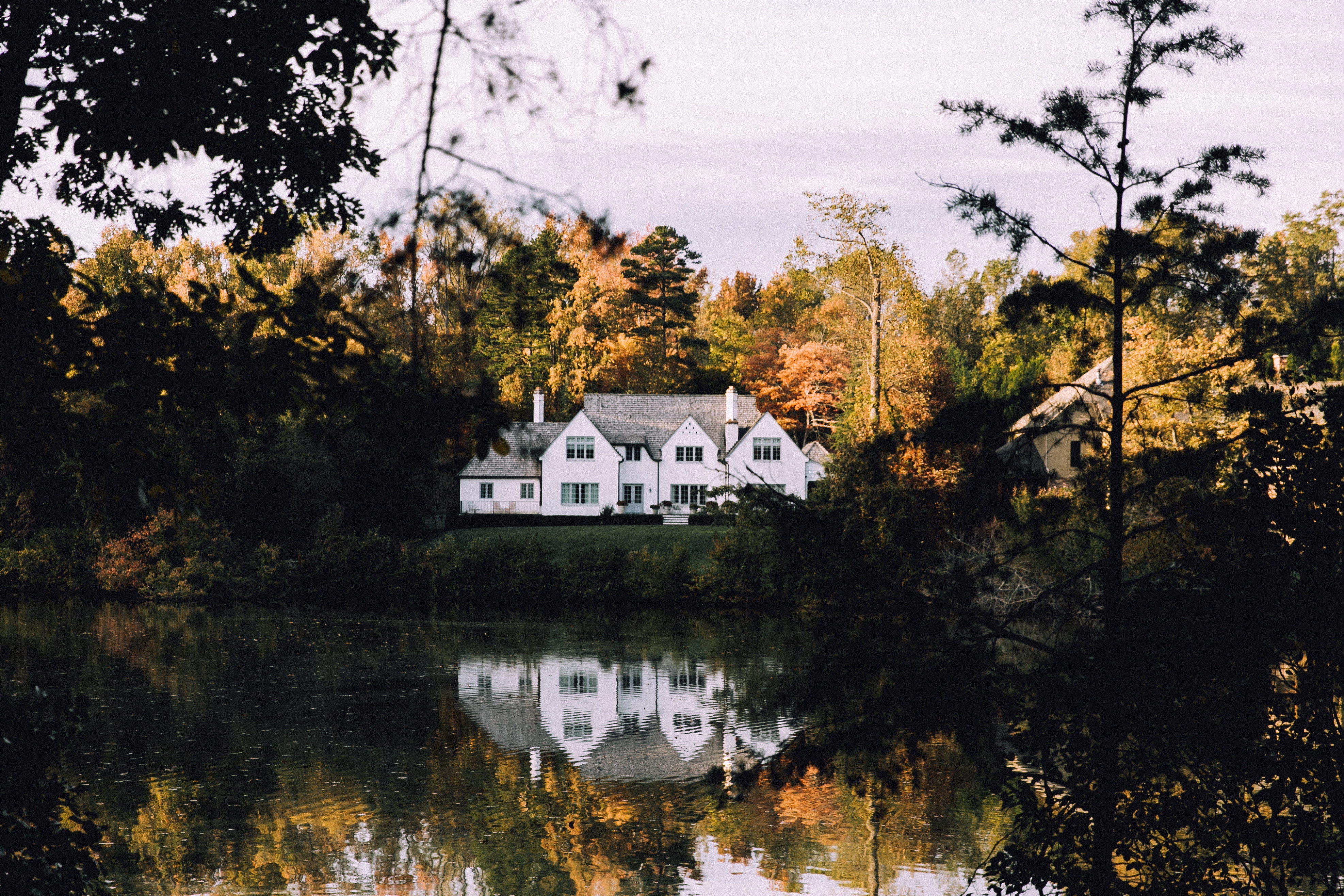 www.simpleplantowerrealstate.com
FOR SELL
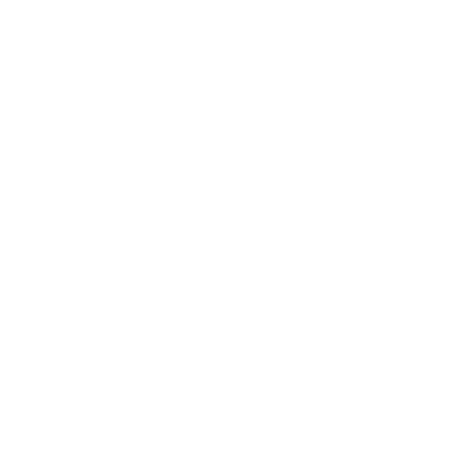 3 car places
Subway
$270,000
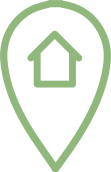 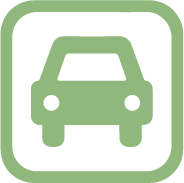 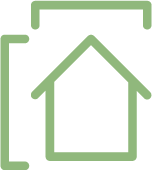 STATES STREET #312
UNITED ST PAUL, MN 443
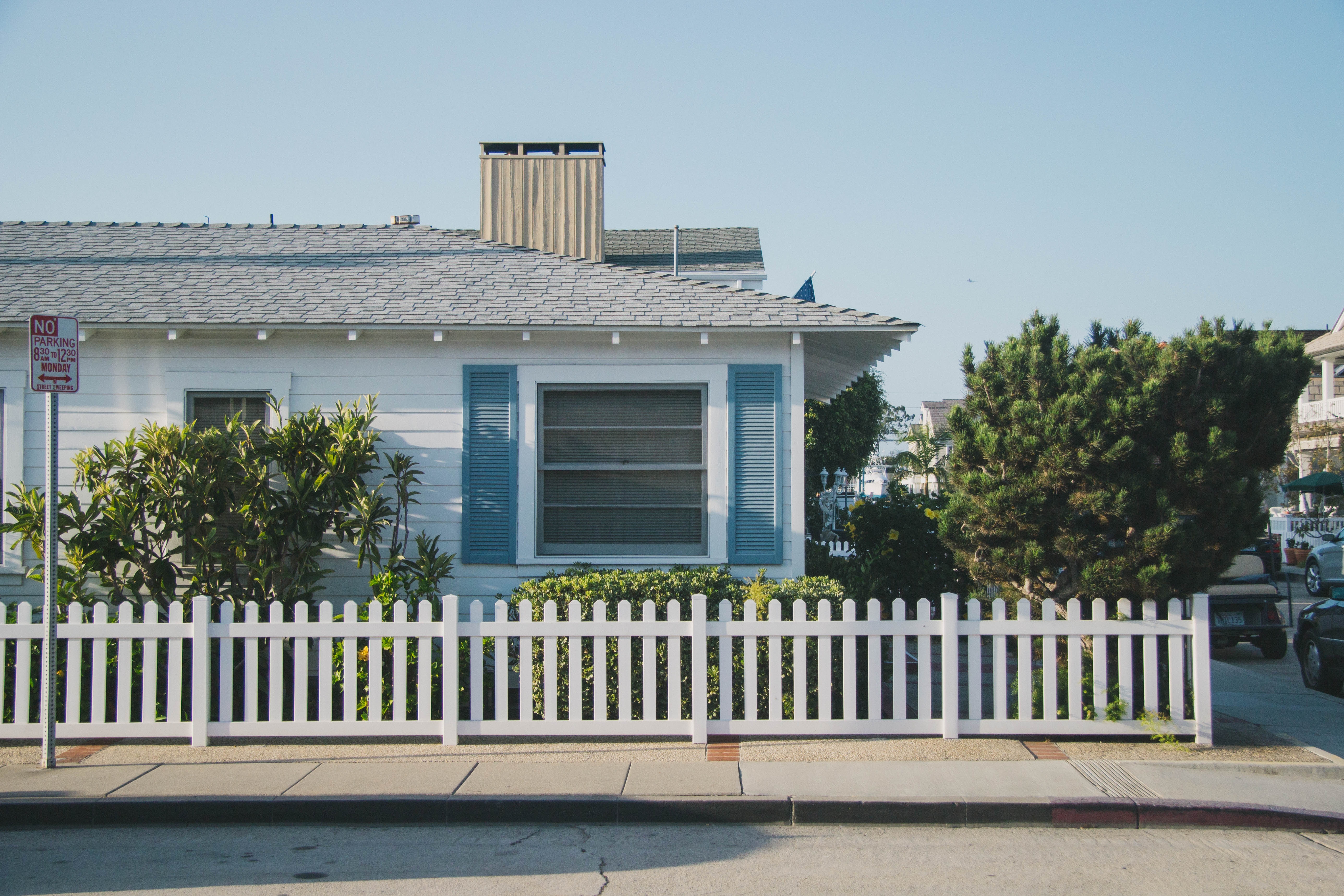 $610,000
PERTER WATNER AND BIRCH ROAD WATERFO
FOR SELL
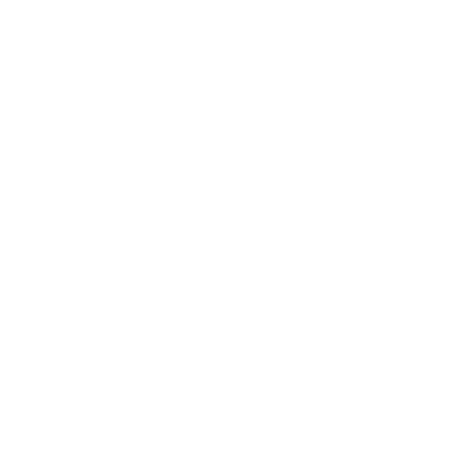 3 car places
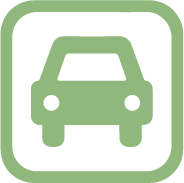 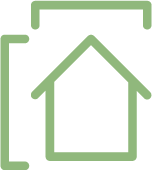 Your info
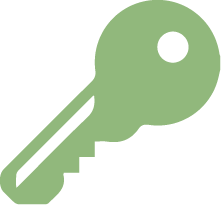 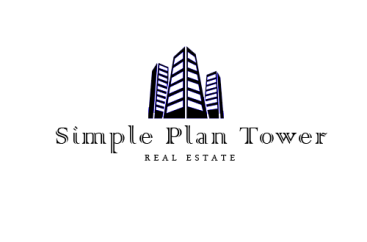 www.simpleplantowerrealstate.com
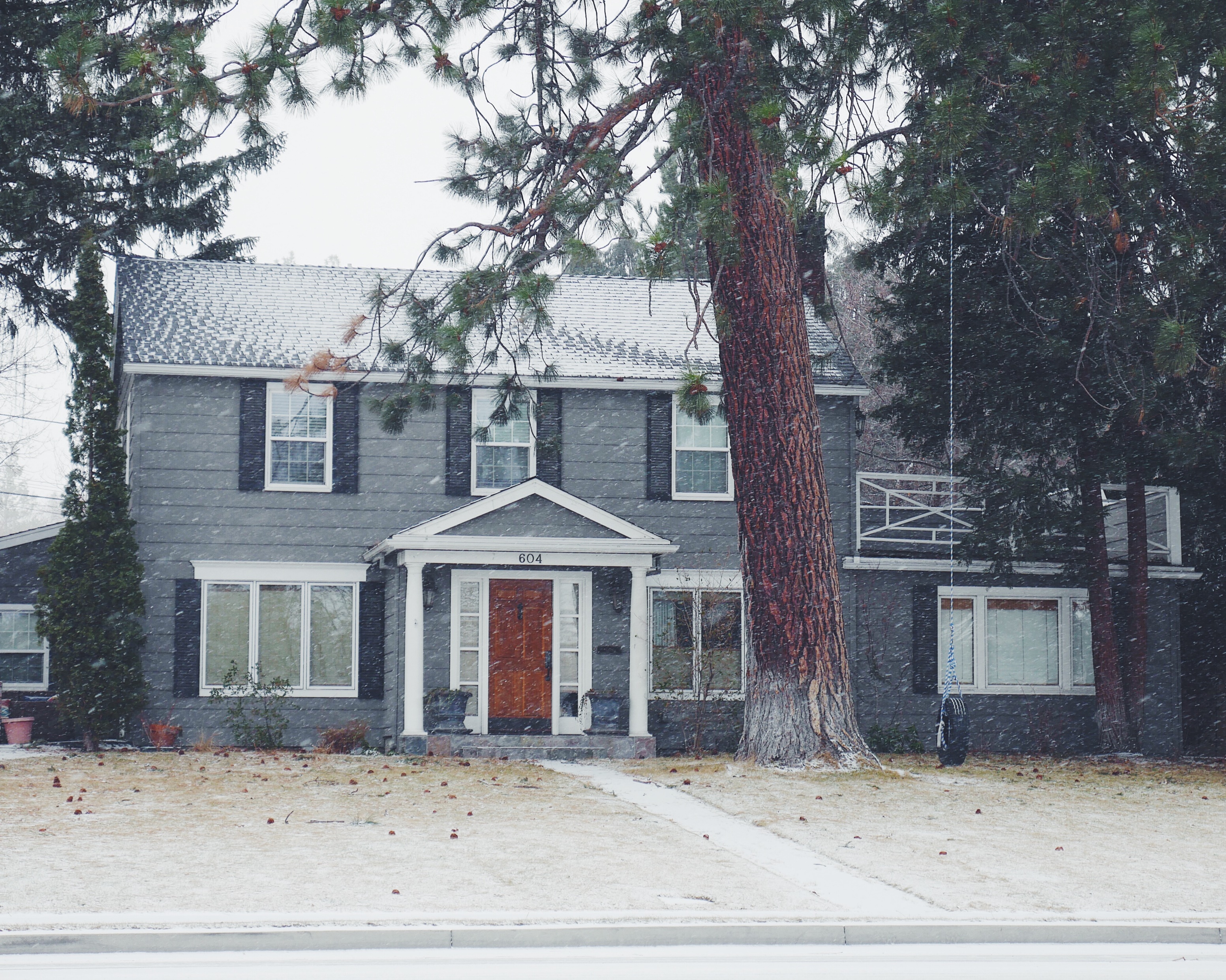 $780,000
BIRD STREET. LM 342 SUIT 243 AUSTRALIA
FOR SELL
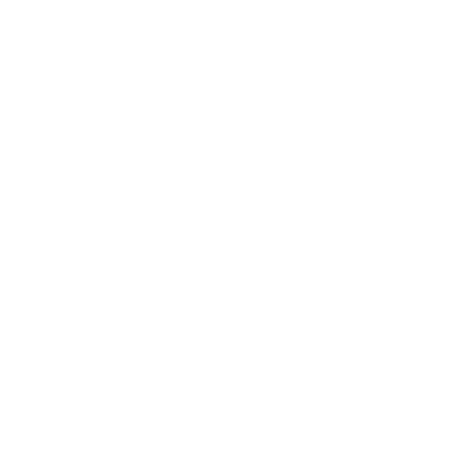 3 car places
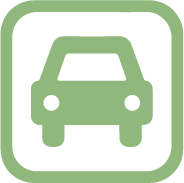 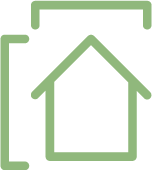 Easy access
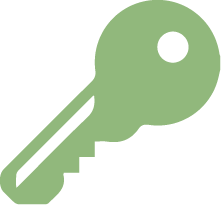 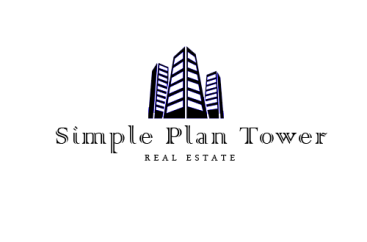 www.simpleplantowerrealstate.com
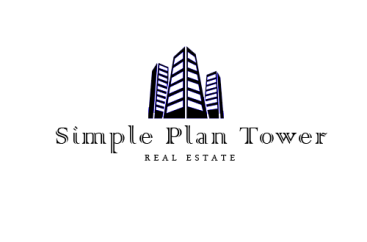 1-800-123-4567
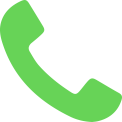 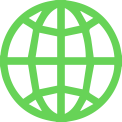 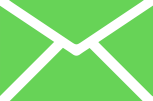 info@simpleplantower.com
www.simpleplantowerrealestate.net
ICONS
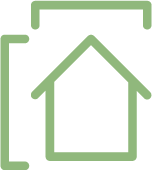 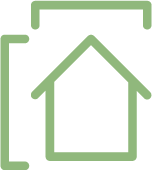 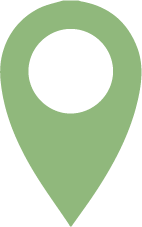 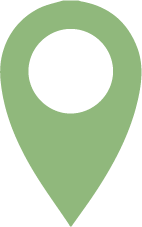 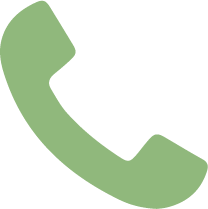 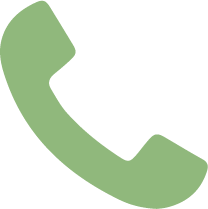 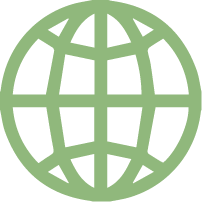 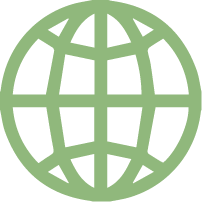 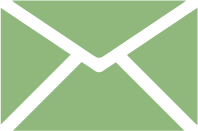 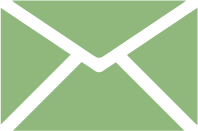 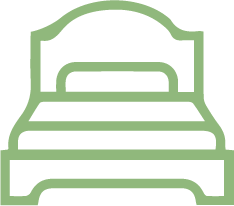 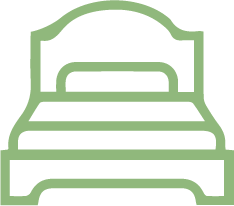 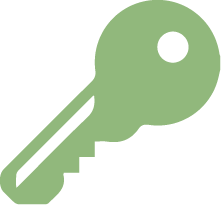 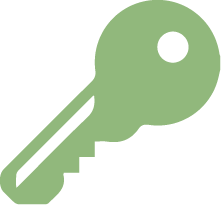 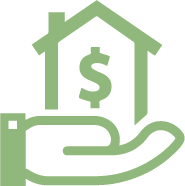 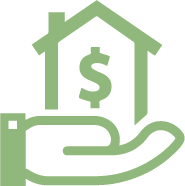 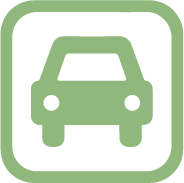 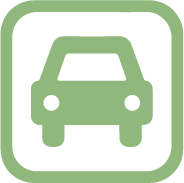 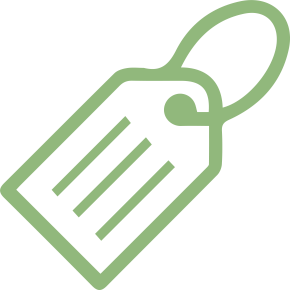 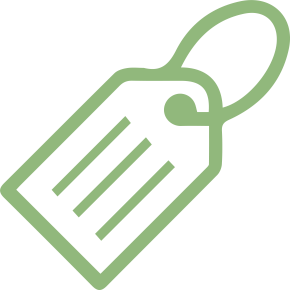 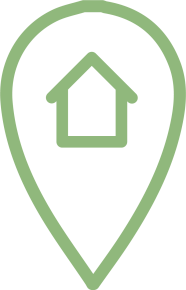 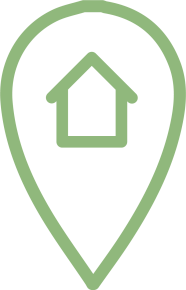 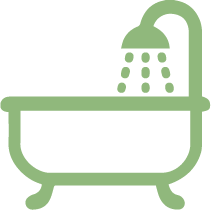 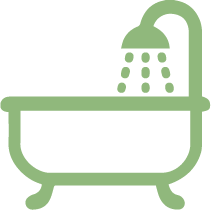 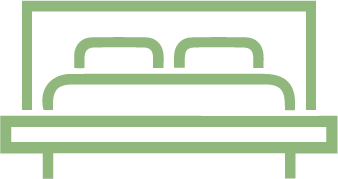 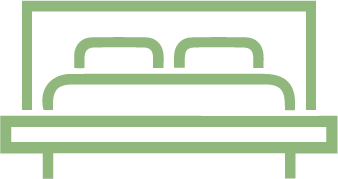